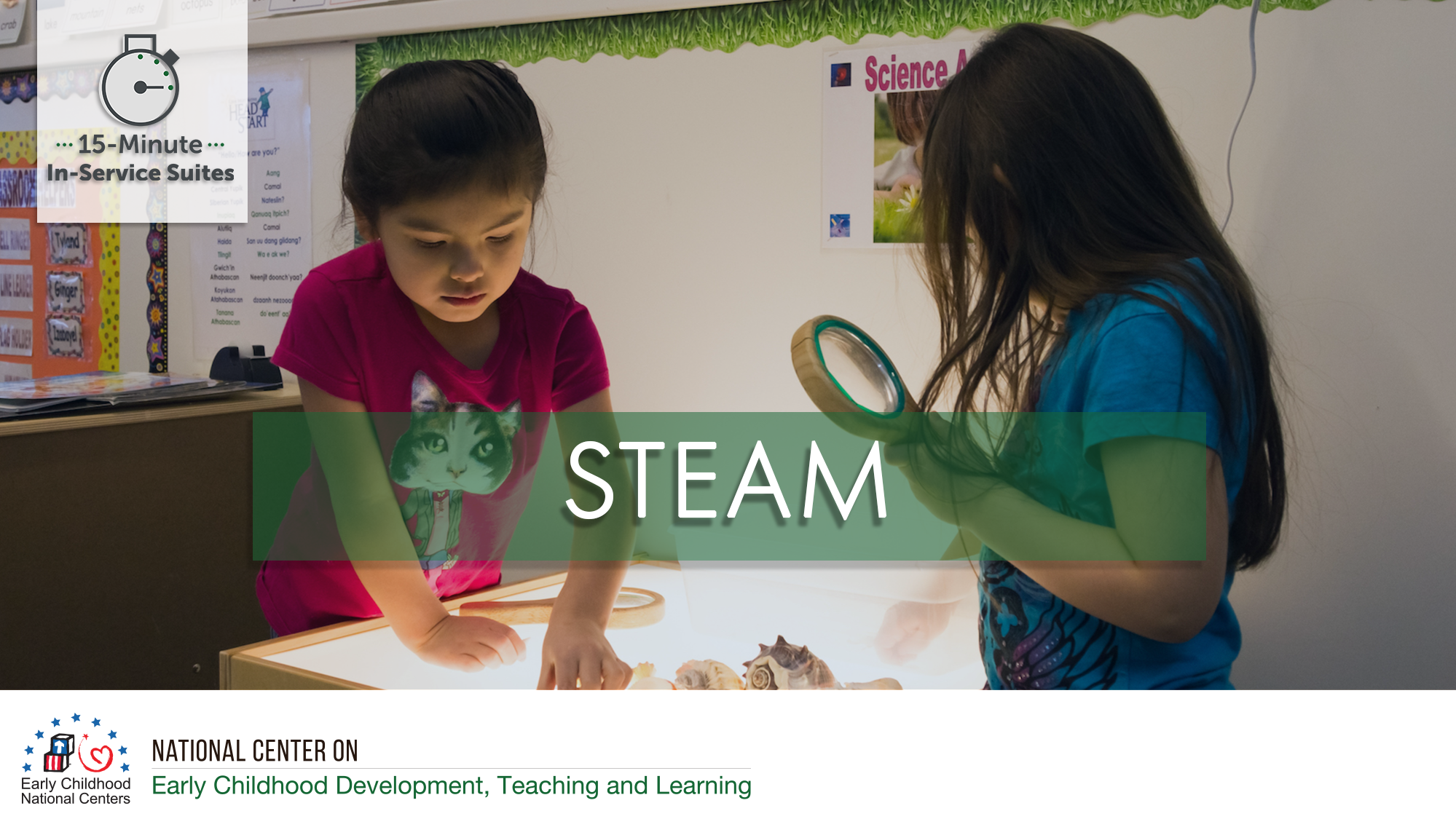 STEAM Stretches Across the ELOF Domains
STEAM Stretches Across the ELOF Domains
Cognition (Infant/Toddler)
Exploration and Discovery
Memory
Reasoning and Problem-Solving
Cognition(Preschooler)
Mathematics Development
Scientific Reasoning 
Approaches to Learning
Social and Emotional Development
Language and Communication
Perceptual Motor and Physical Development
[Speaker Notes: OPTIONAL]
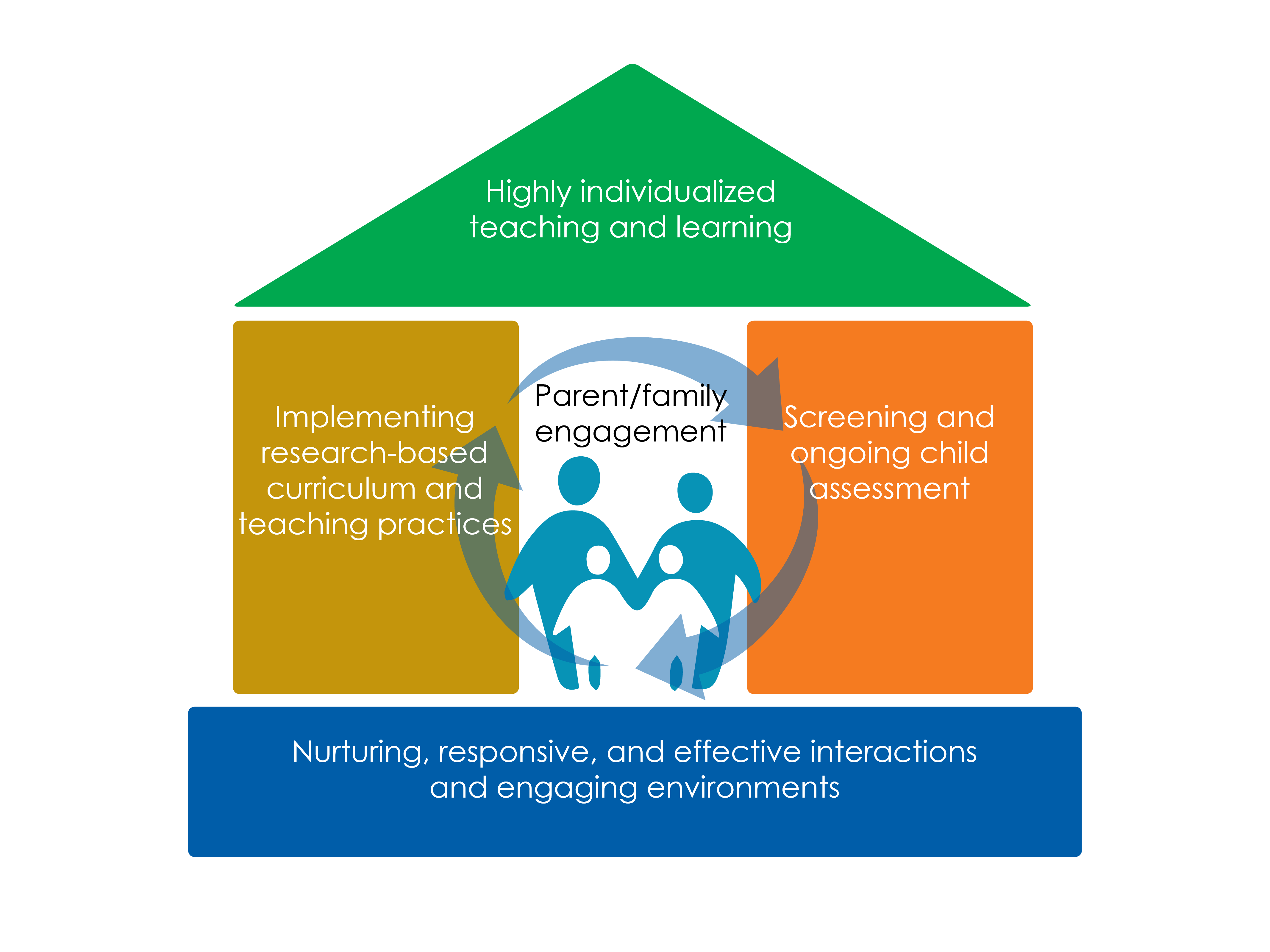 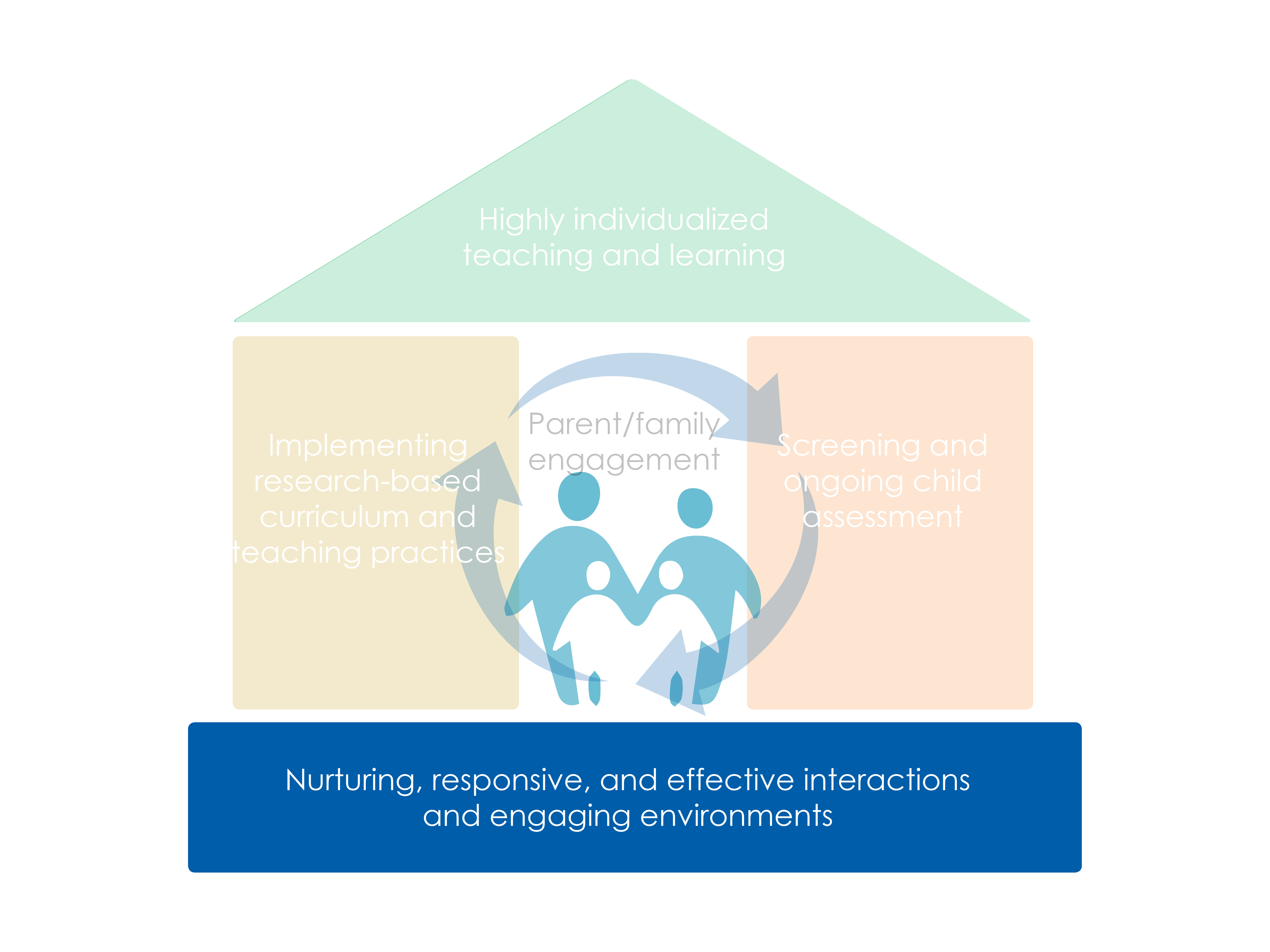 Objectives
Identify ways infants, toddlers, and preschoolers naturally engage in inquiry, reasoning, and problem solving through every day routines and learning opportunities  
Describe how the STEAM components share a common approach and focus
Provide strategies to support children’s inquiry and STEAM skills in the early education setting and at home
What is STEAM?
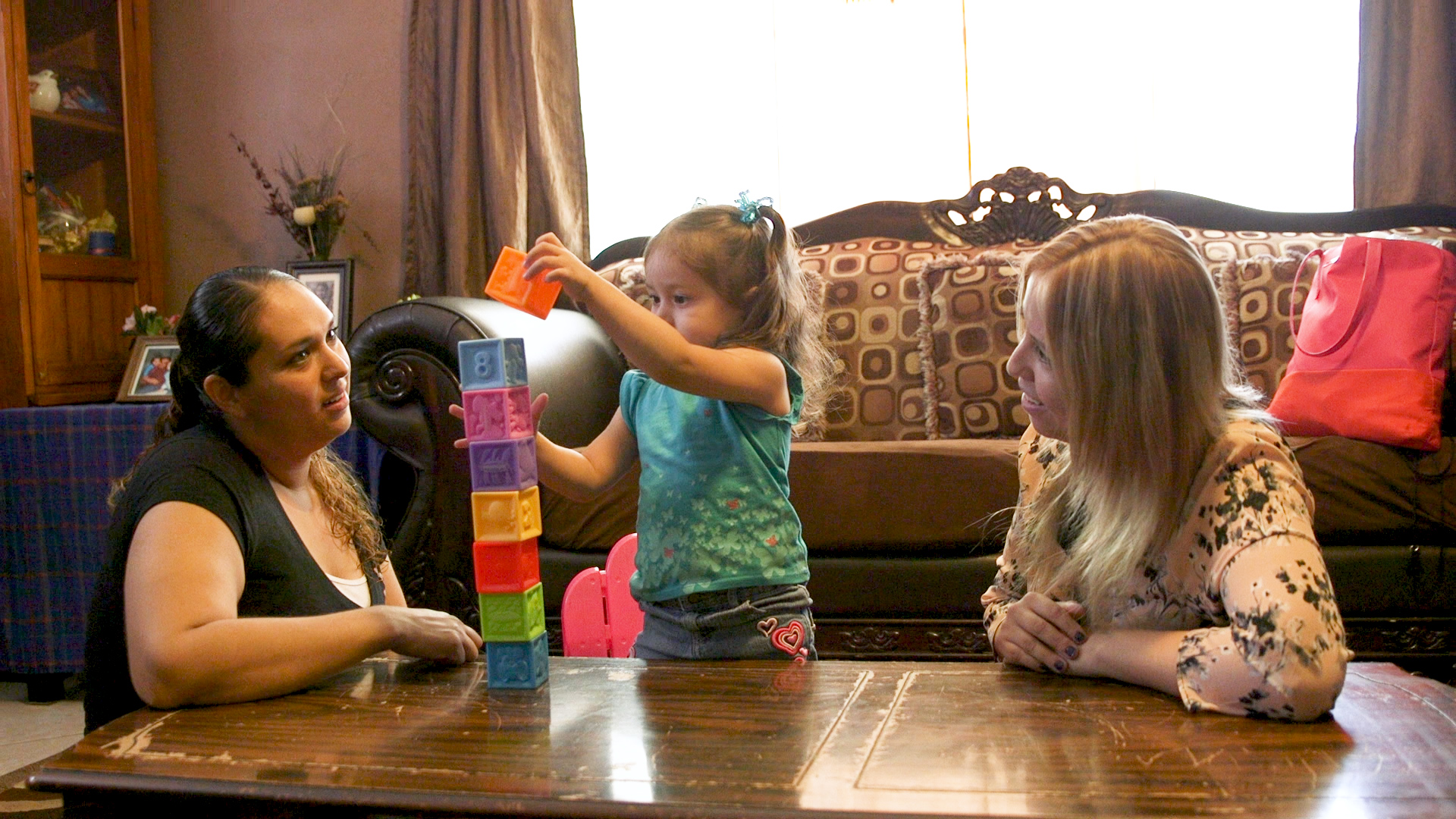 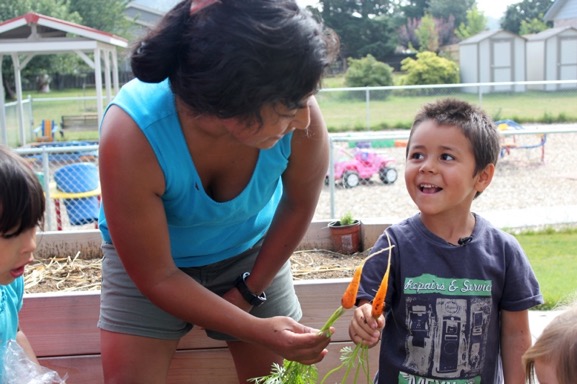 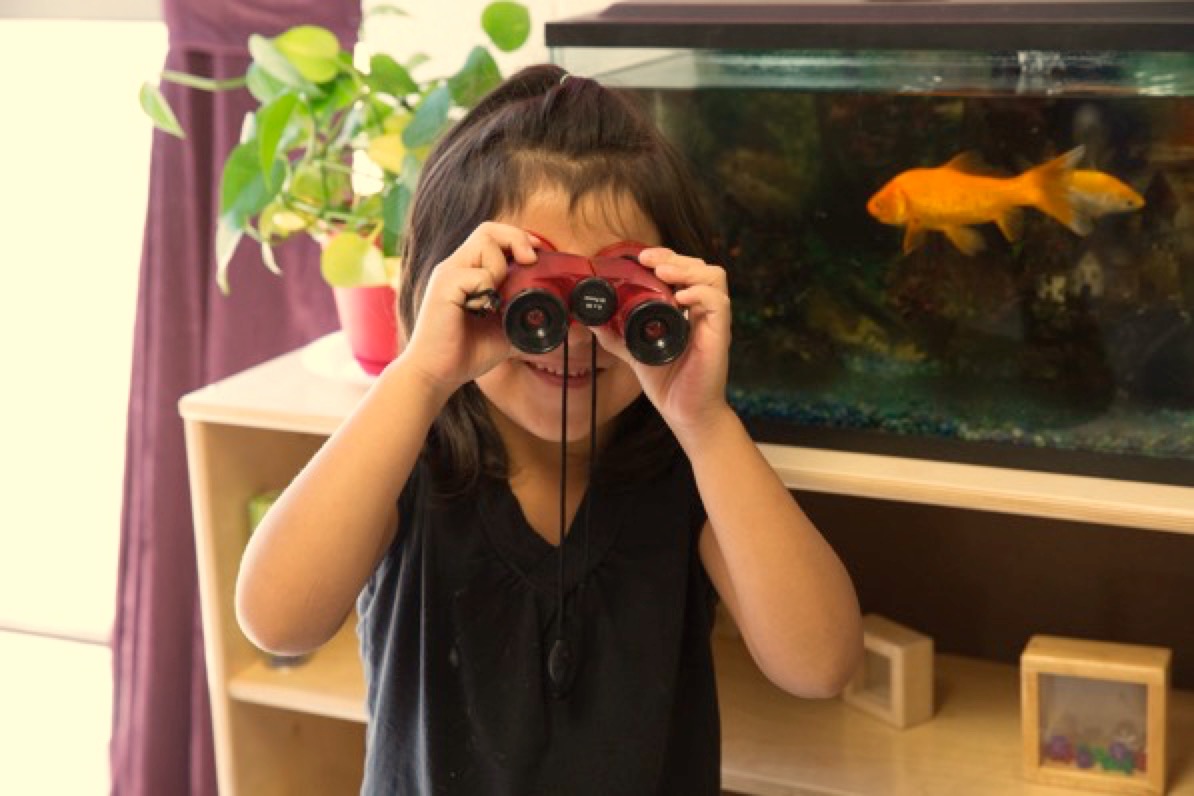 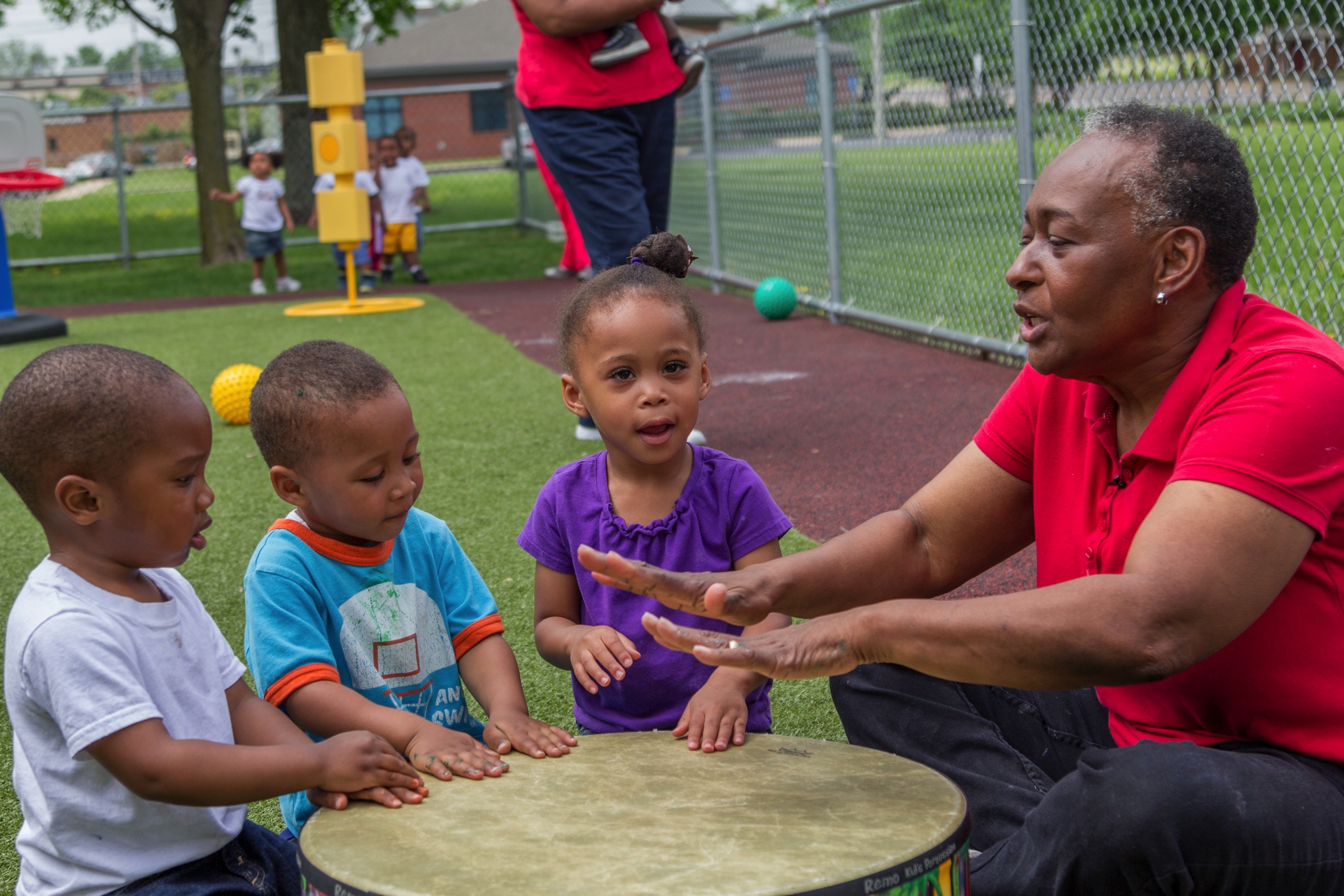 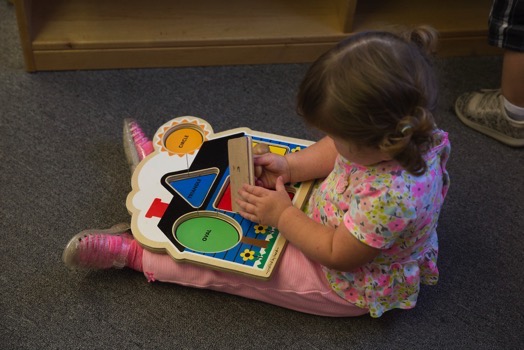 Technology
Math
Engineering
Science
Art
STEAM is for Everyone
STEAM is about how people explore the world, not which facts they know.
STEAM is All Around
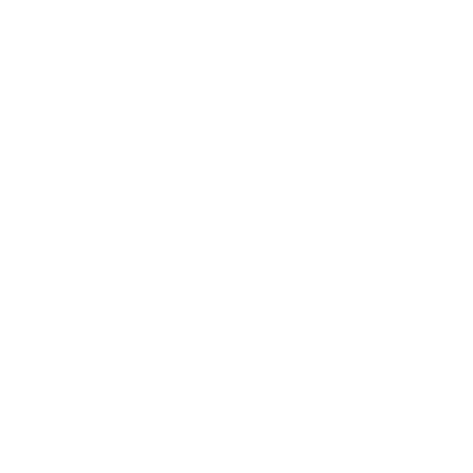 A Common Approach and Focus
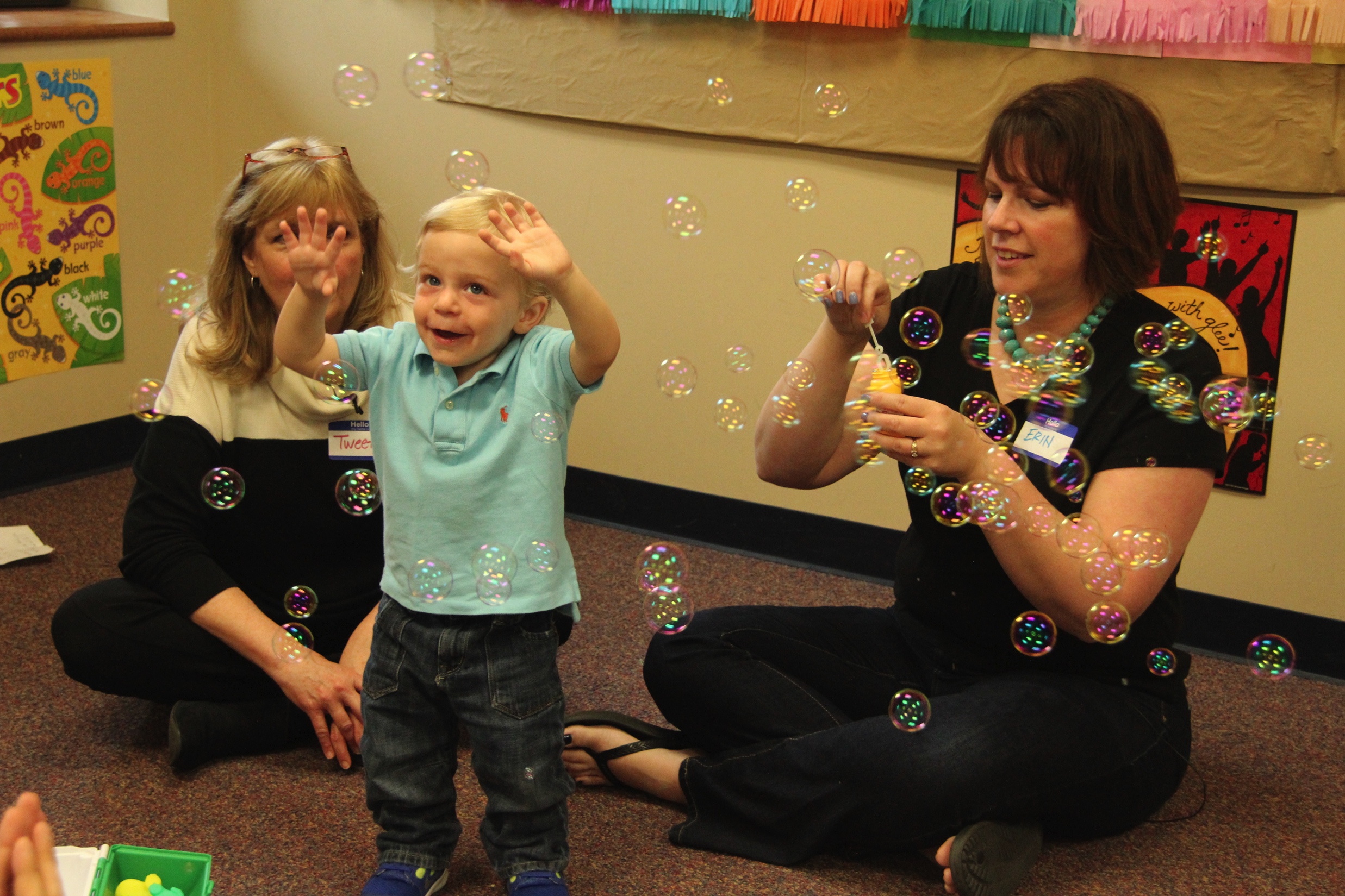 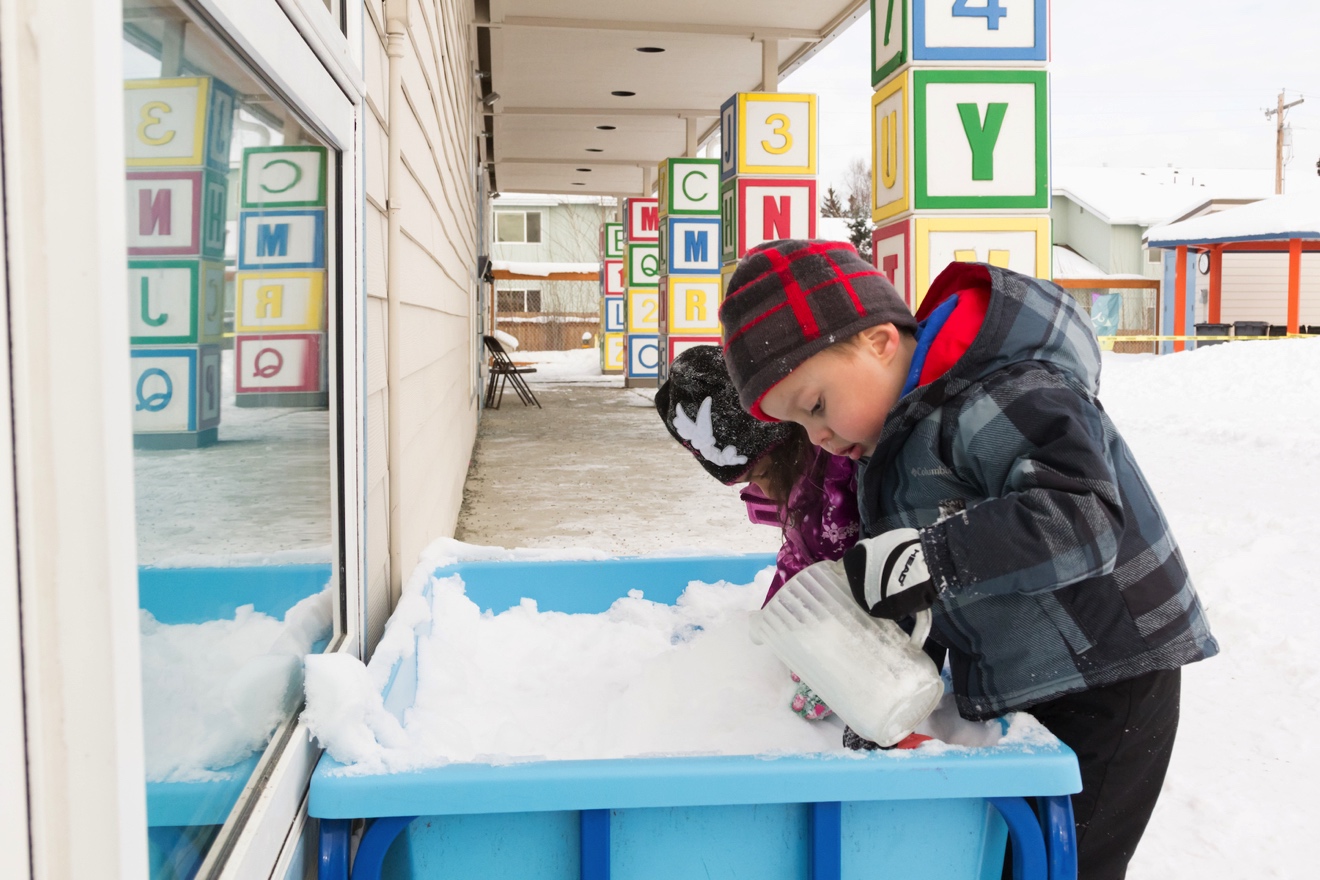 STEAM Knowledge
STEAM Mindset
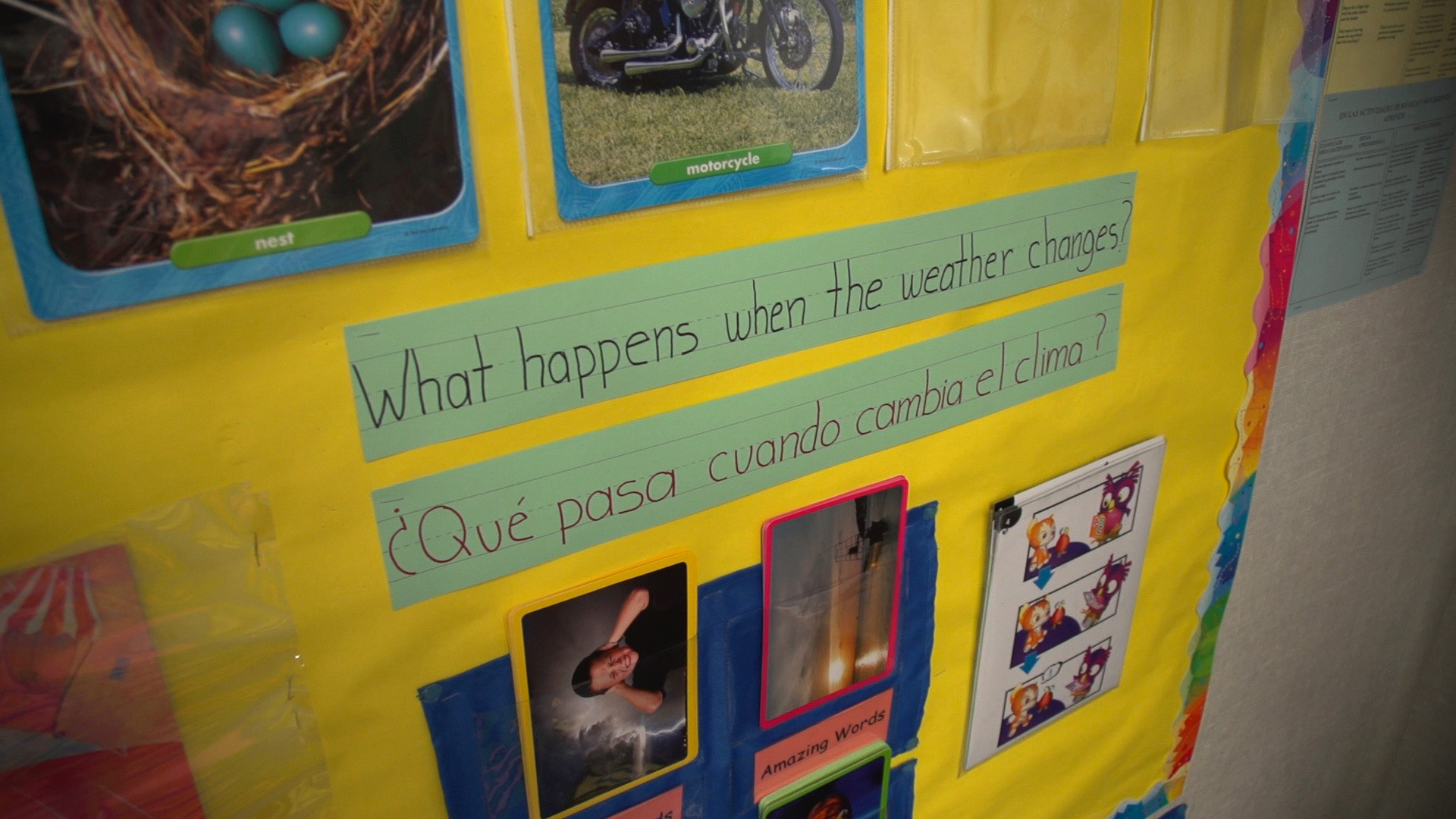 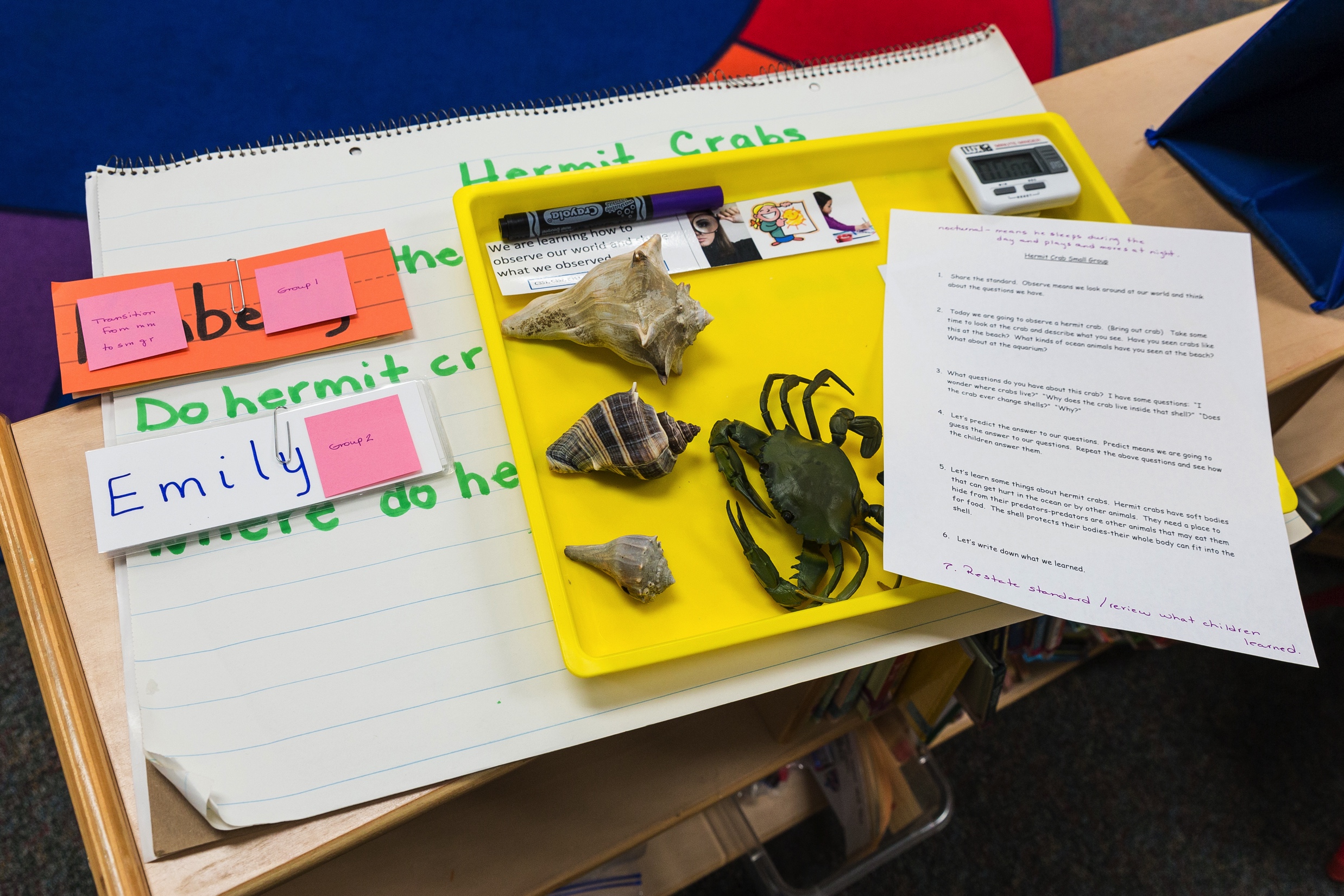 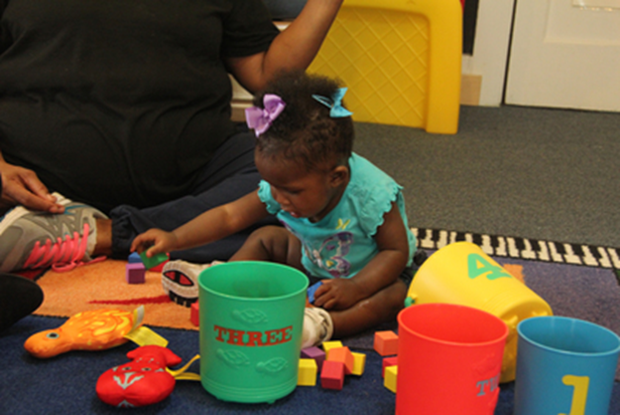 STEAM-related Skills
Language of STEAM
STEAM Mindset
STEAM Knowledge
Language of STEAM
Speak The Language Of STEAM
Measure
Count
Investigate
Explore
Experiment
Test
Discover
Record
Explain
Hypothesize, hypothesis, guess
Observe, observation
Question
Predict, prediction
Similar, different
Compare, contrast
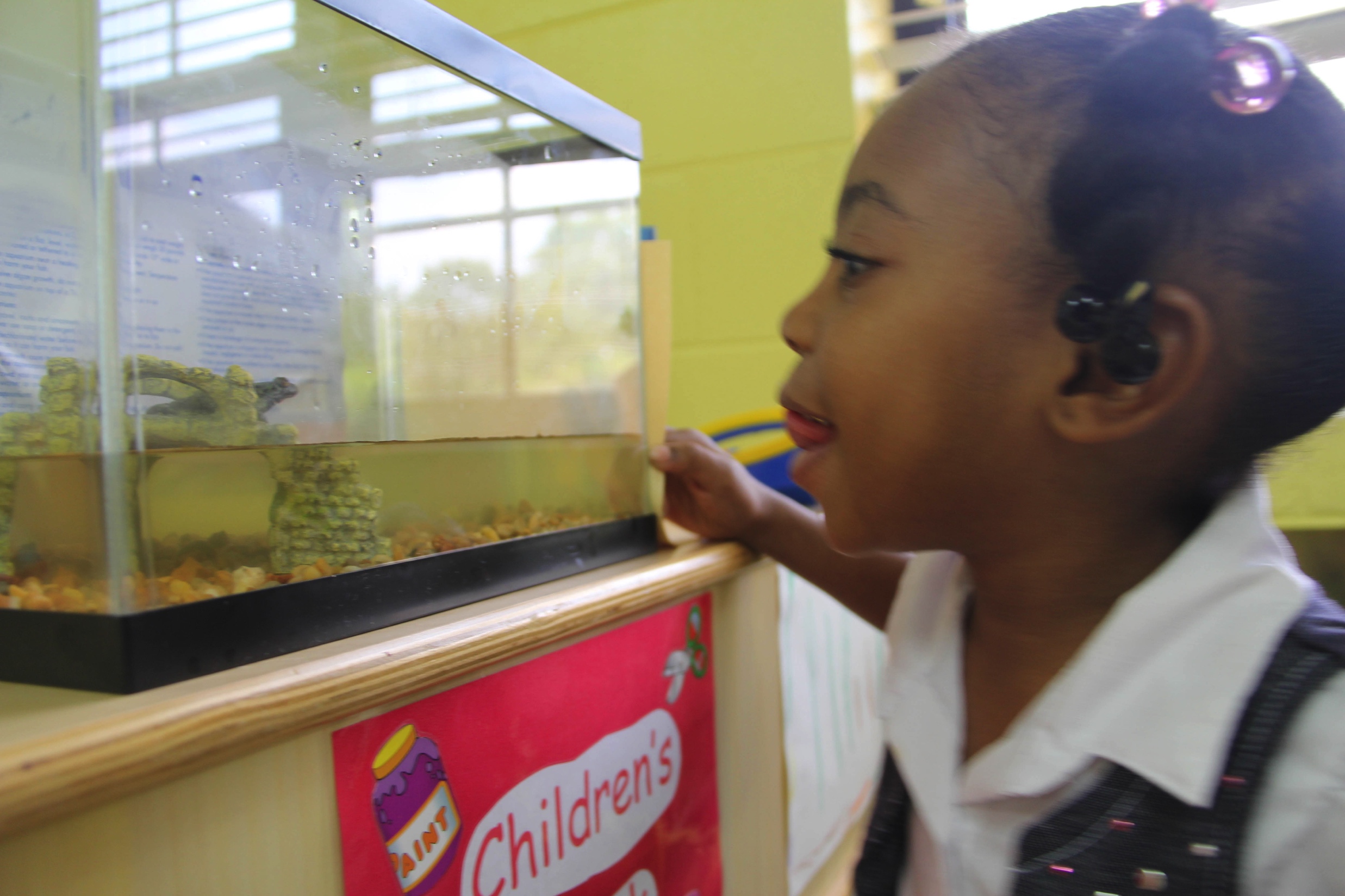 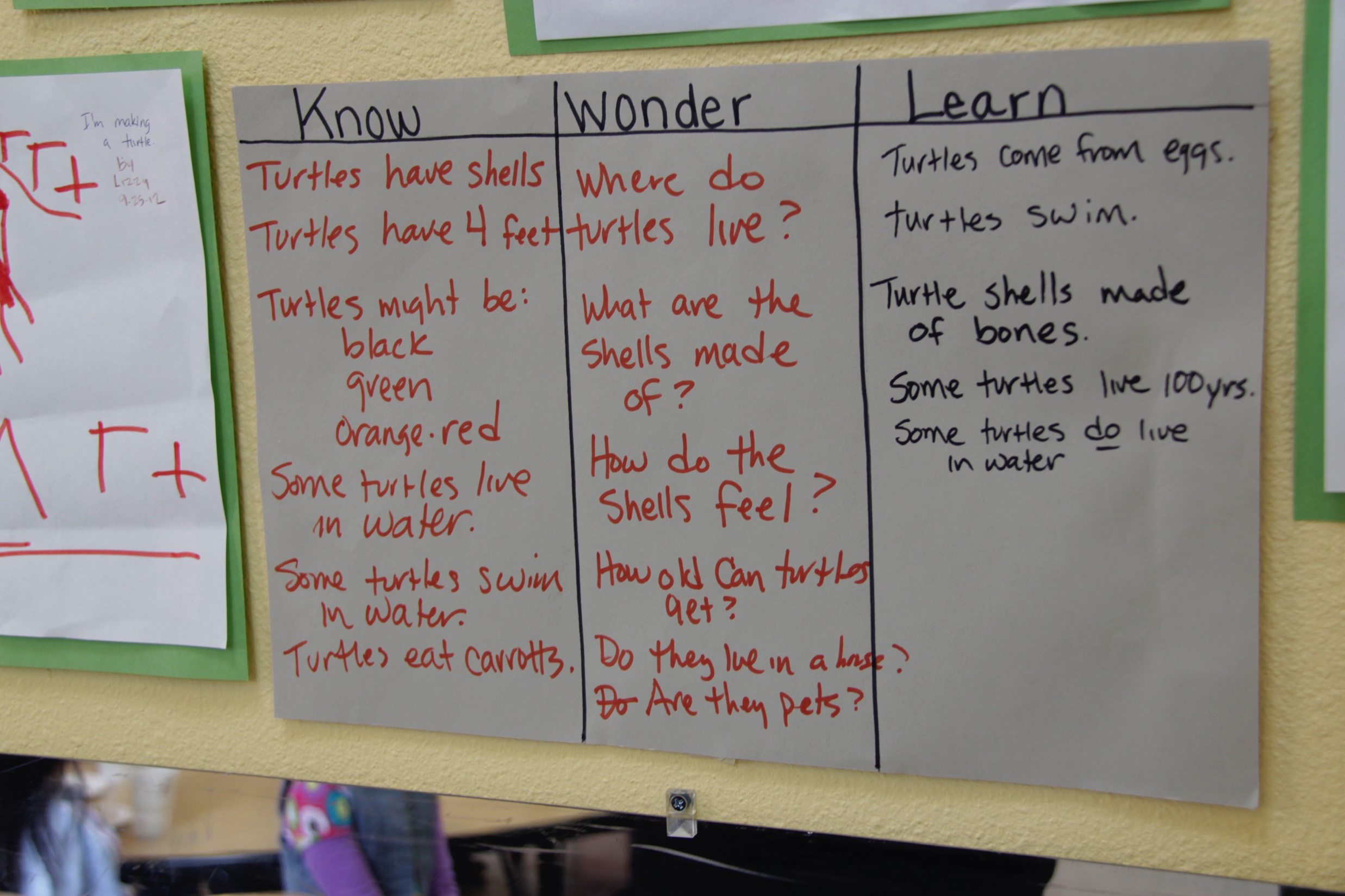 [Speaker Notes: OPTIONAL]
STEAM-related Skills
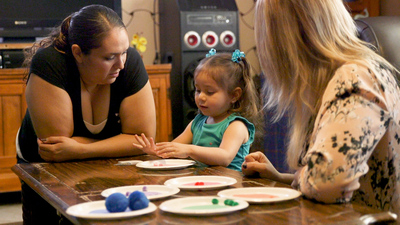 How We Can Support STEAM Learning
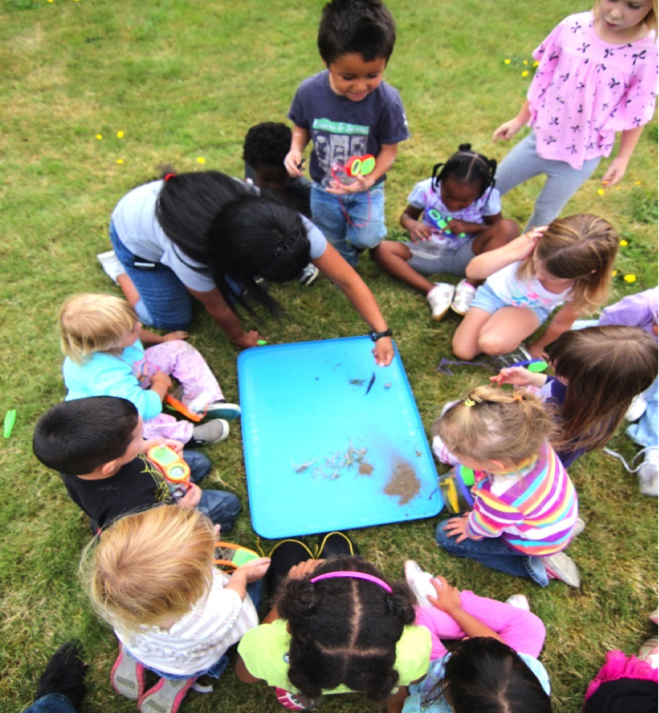 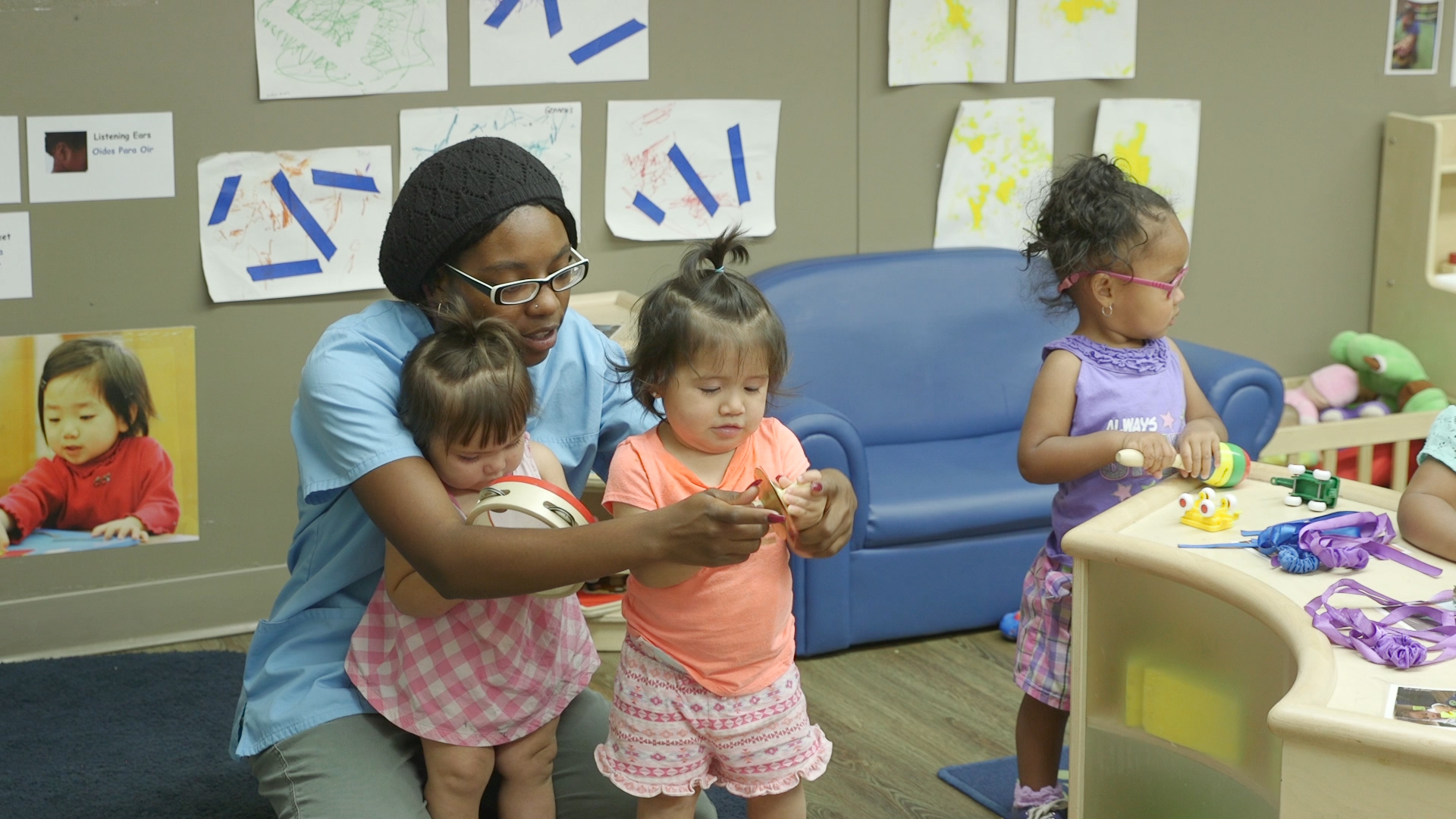 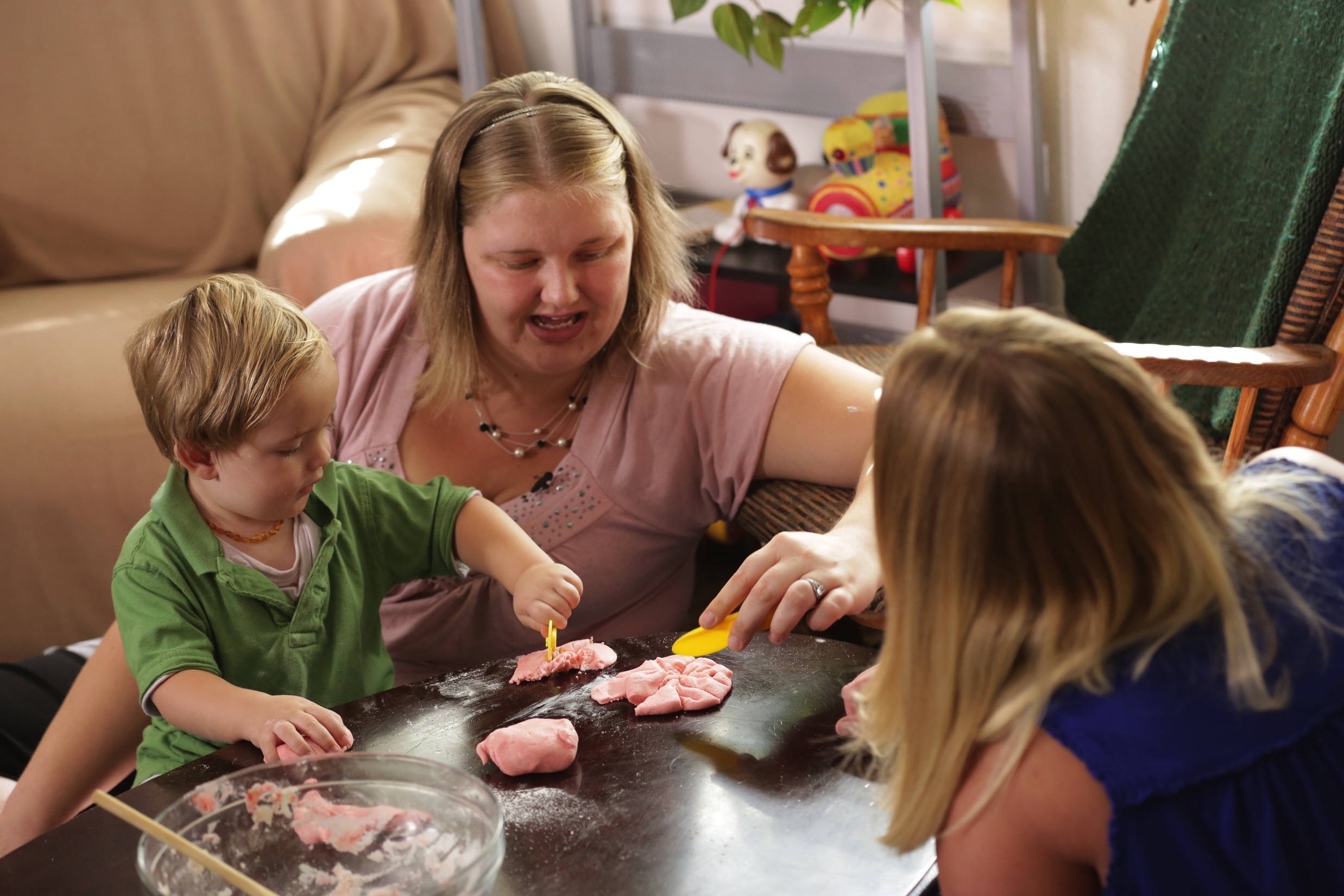 Learning Experiences / Activities
Engaging 
Environments
Nurturing, Responsive, & Effective Interactions
Engaging Environments
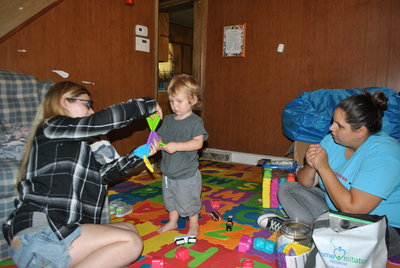 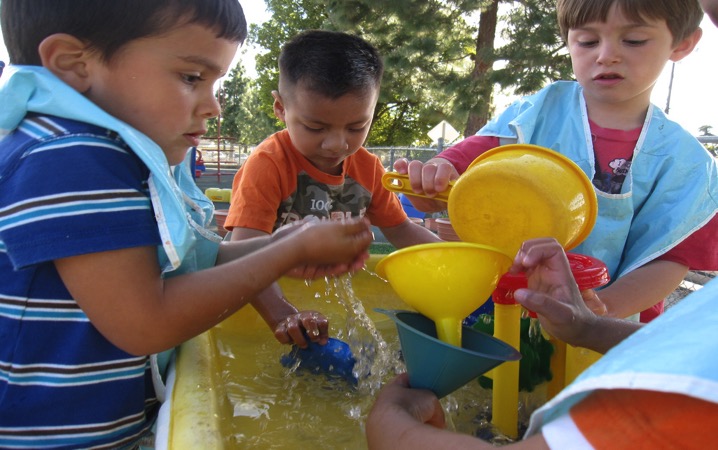 Provide open-ended materials
Engage the senses
Consider children’s developmental levels
Use a variety of materials
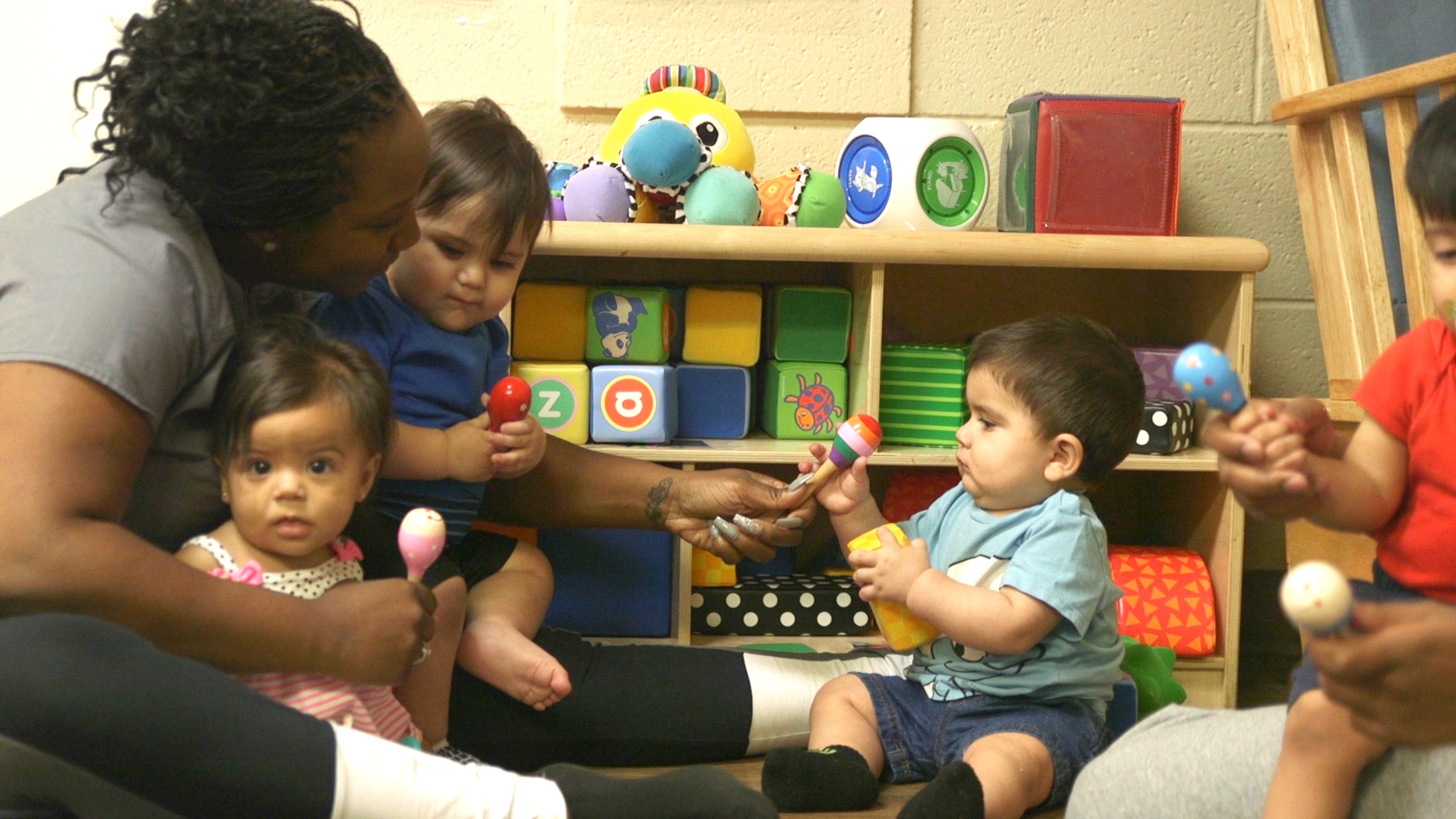 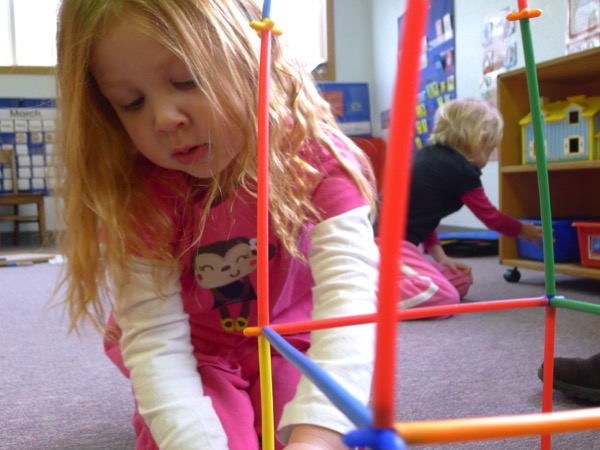 Arrange materials so they are accessible
Pay attention to children’s interests
Nurturing, Responsive, & Effective Interactions
Learning Experiences/Activities
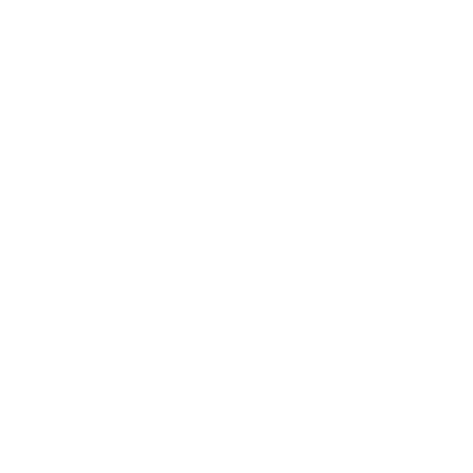 Learning Activity: STEAM in EverydayExperiences & Activities
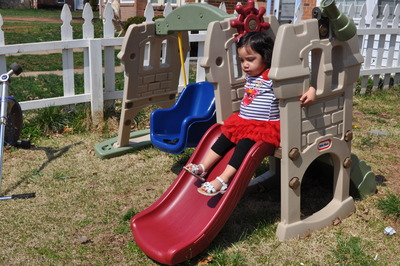 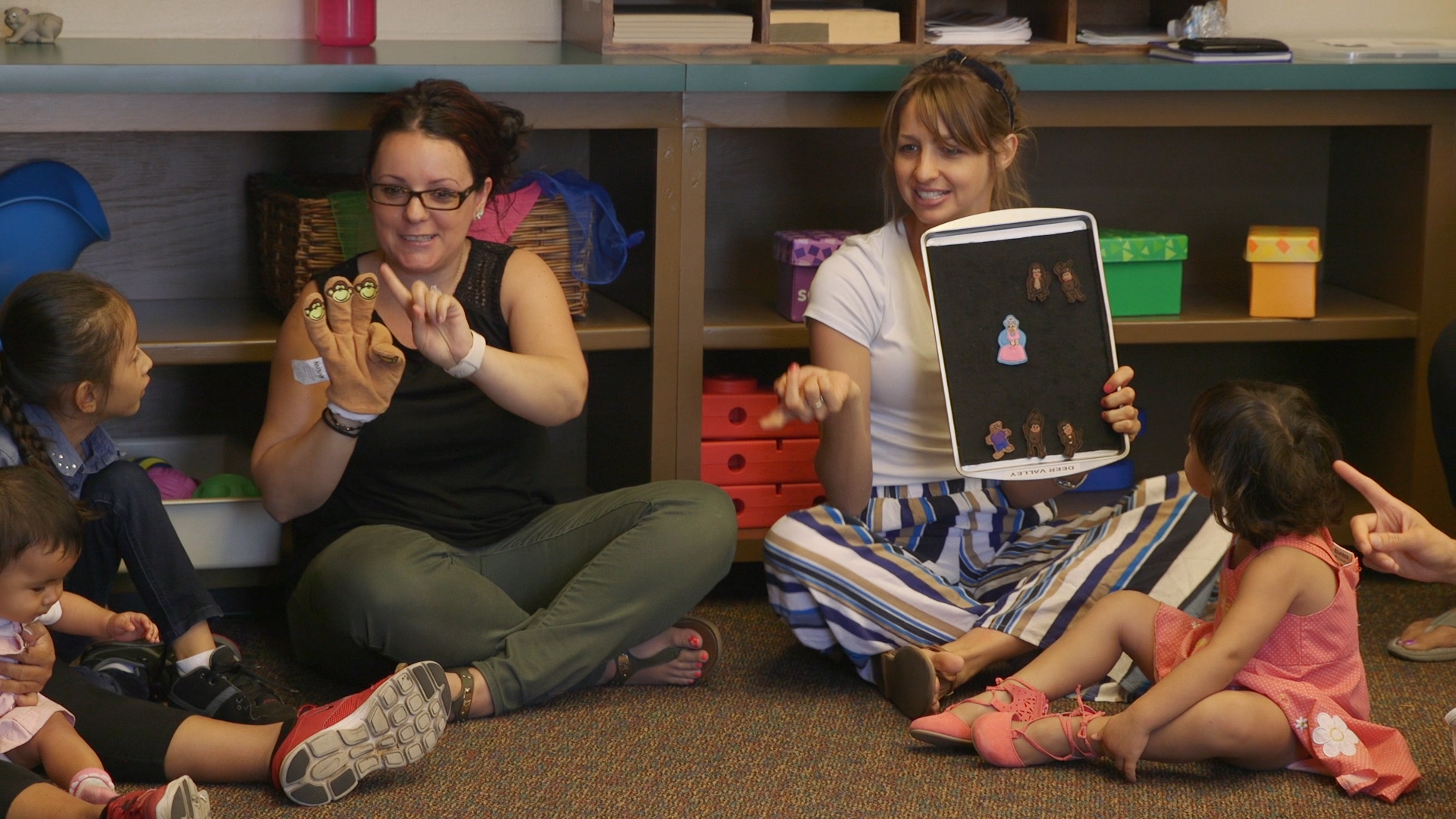 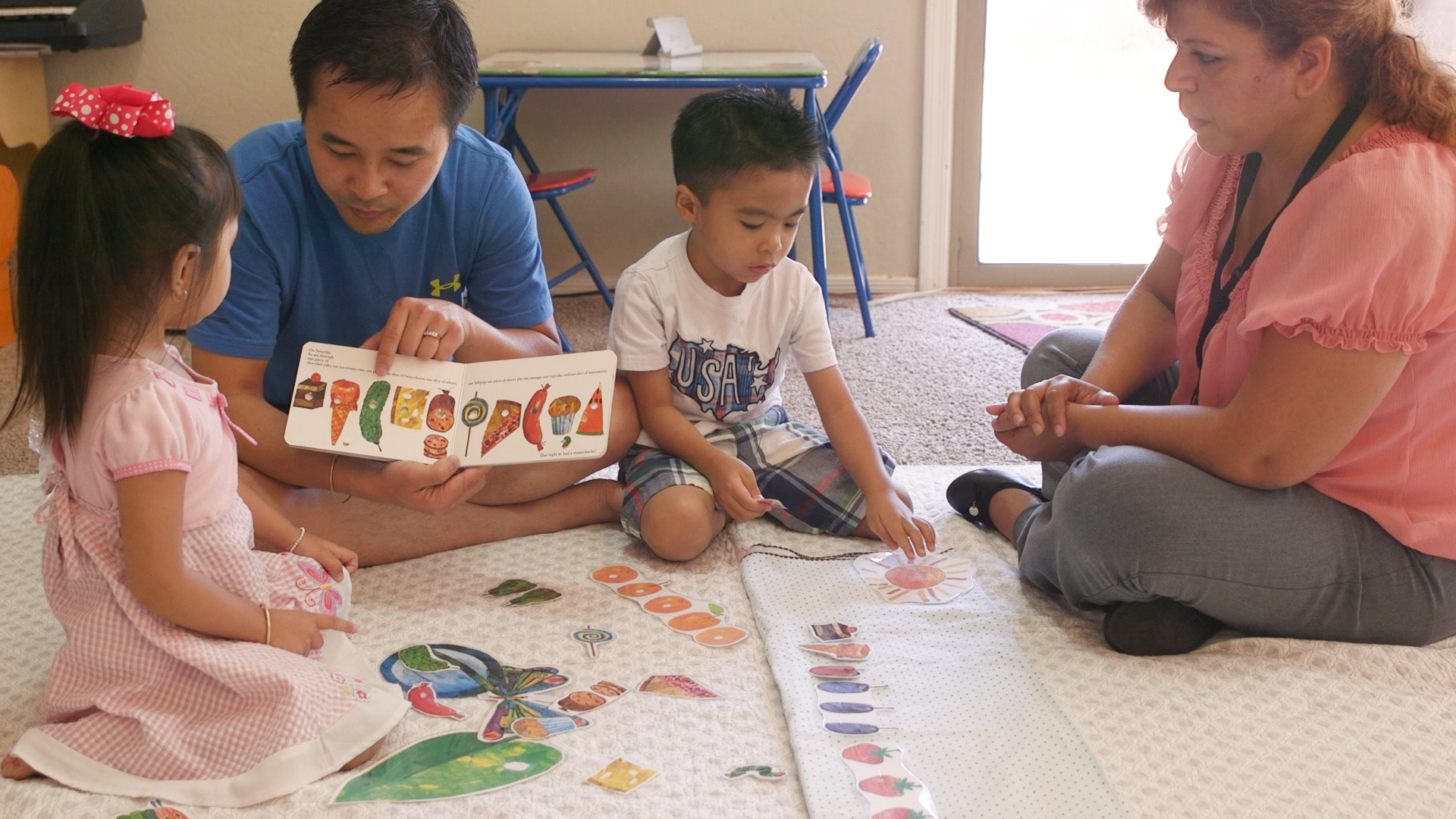 Review
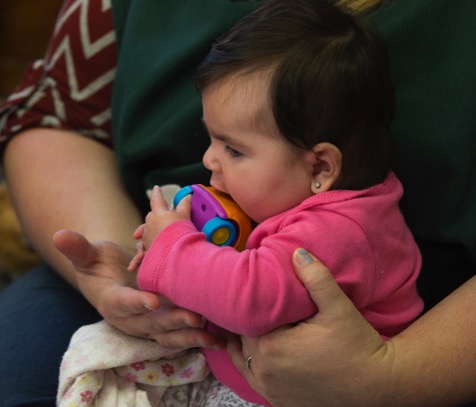 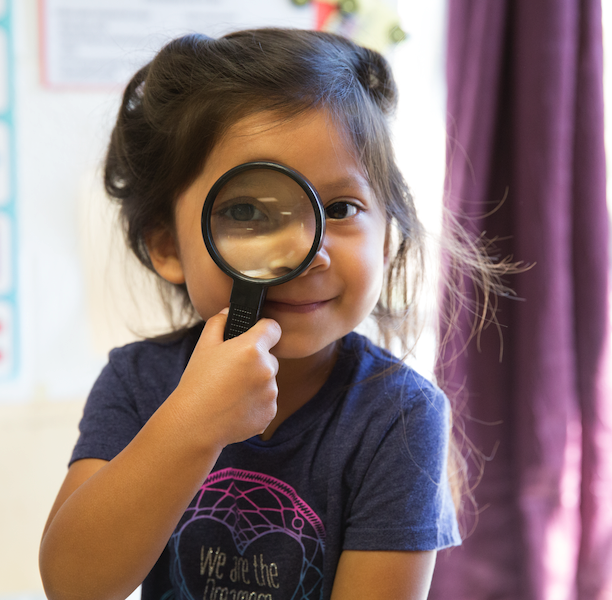 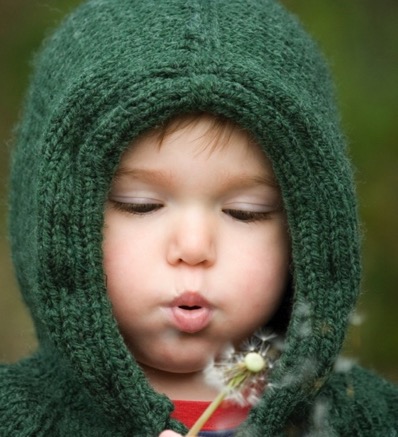